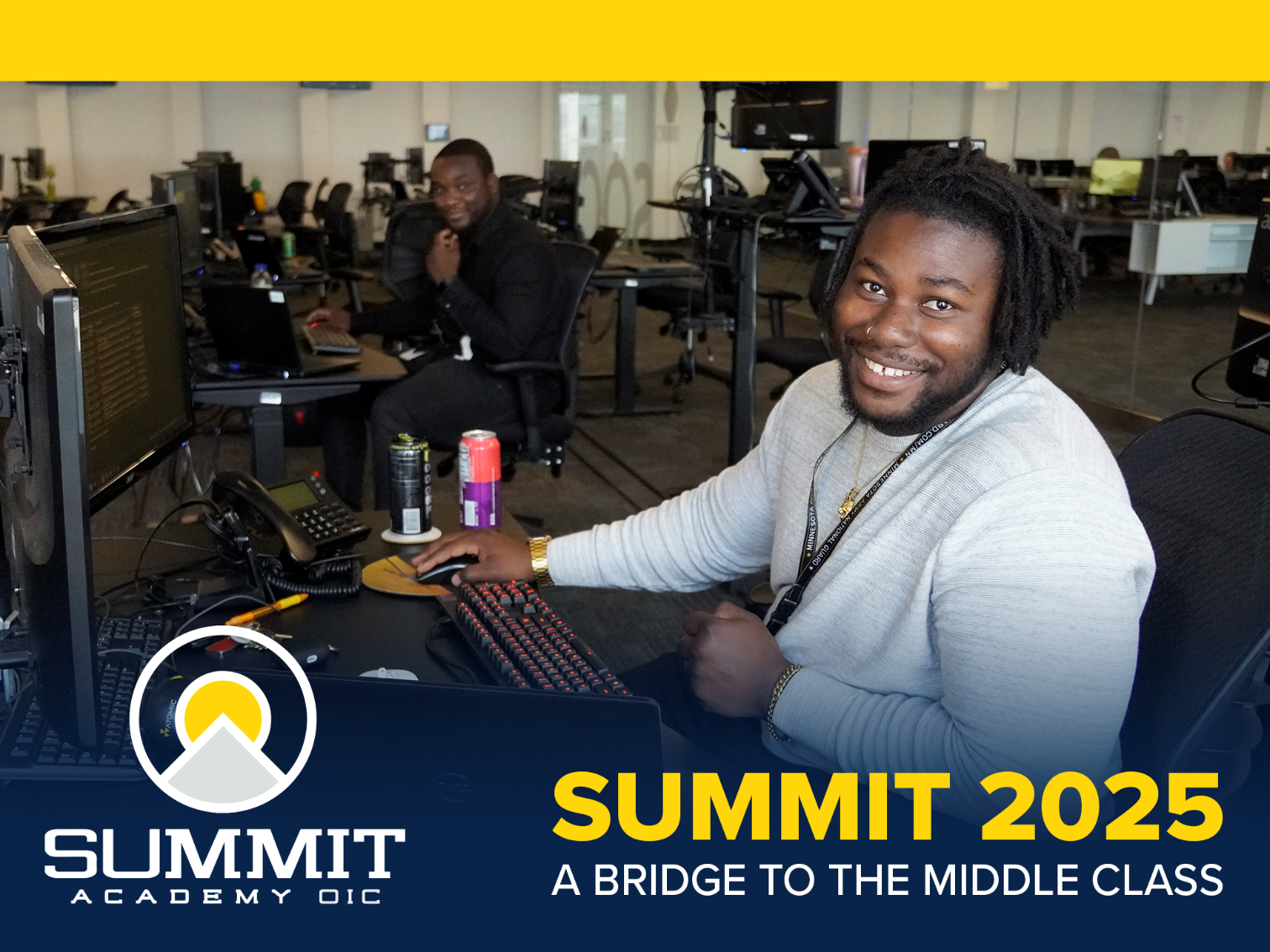 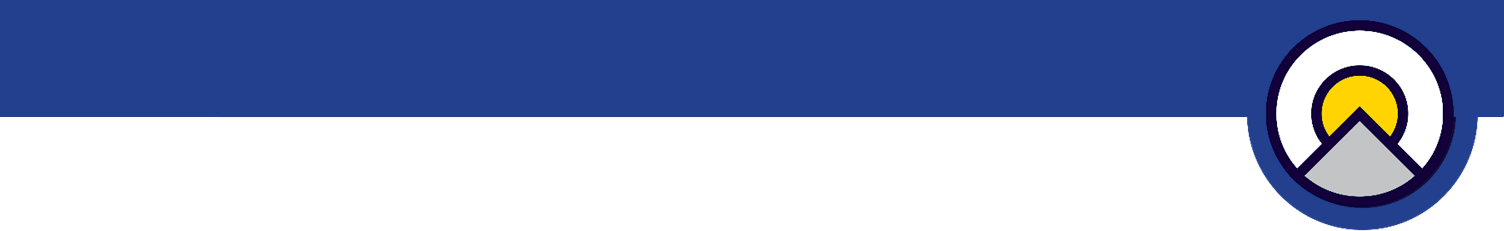 SUMMIT 2025: INVESTMENT IN TALENT & PARTNERSHIP
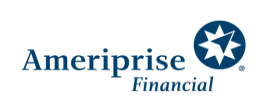 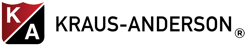 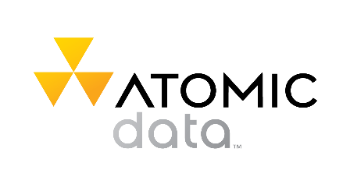 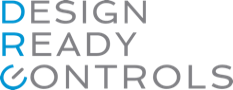 The North Star Innovation Center, located in North Minneapolis
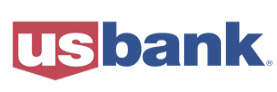 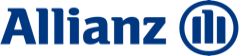 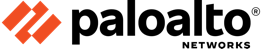 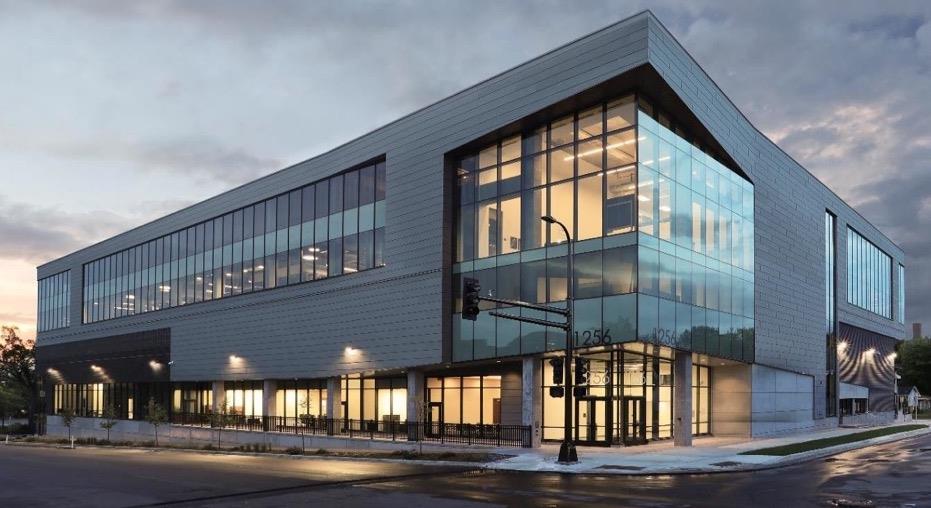 Accredited CTE 

Over 1,000 students enroll annually

Recognized by the New York Times as a leader in training and workforce development (Business Day, February 23, 2018 ) 

Largest construction training provider awarding short-term certificates in the Twin Cities (RealTime Talent) 

For every dollar invested in Summit, the ROI is $7.52 as reported by the Constellation Fund
Construction
Electrician
Carpentry
Solar Energy 
Project Management
Information Technology
Service Desk Technician (2018)
Cybersecurity (2020) 
Application Development (2020)
Financial Services
Healthcare
Medical Administrative Assistant
Health Informatics
Medical Assistance (Clinical)
Accelerated GED
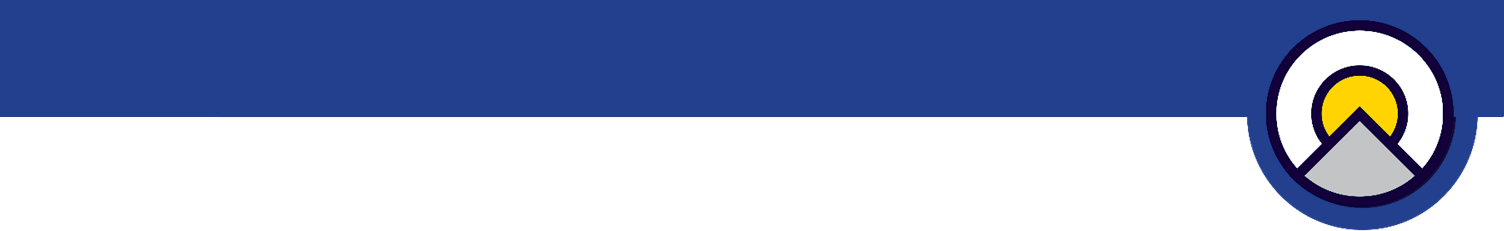 CREATING THE CAREER GLIDEPATH TO $70,000 >
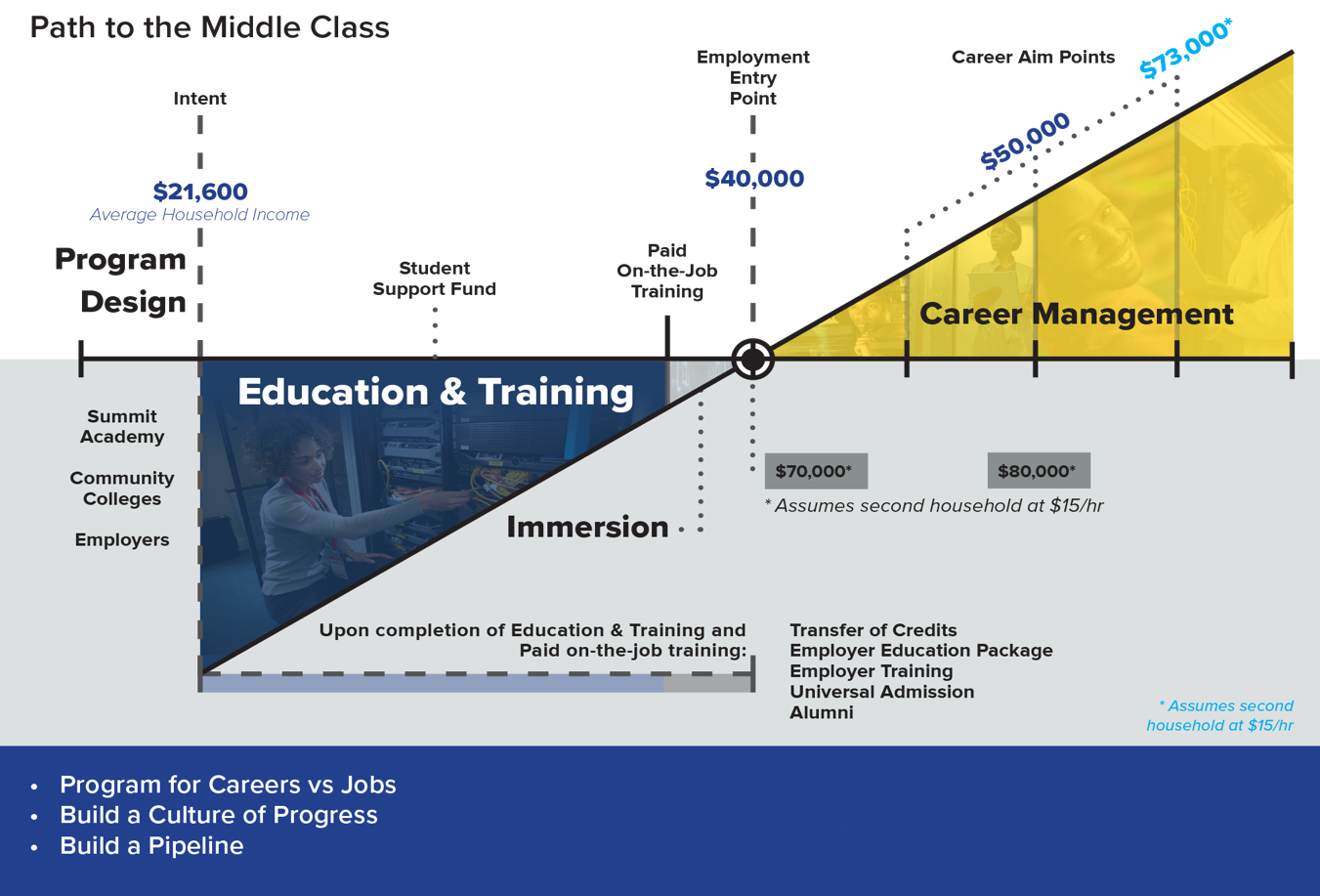 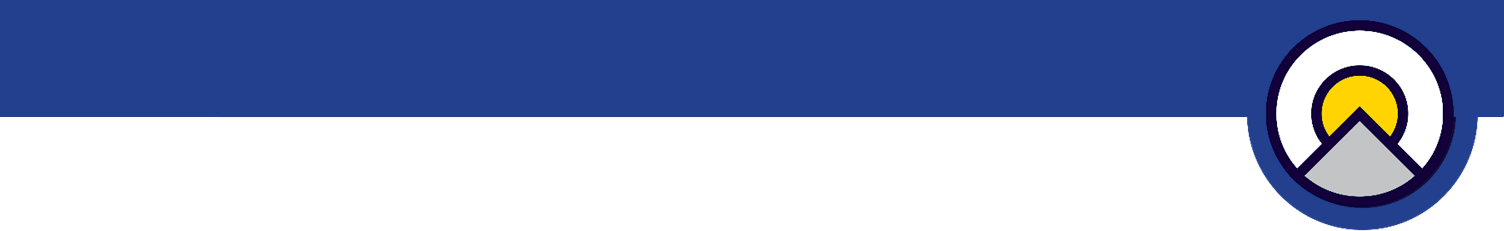 STUDENT DEMOGRAPHICS (FY21)
County of Residence (FY21)
Student Demographics (FY21)
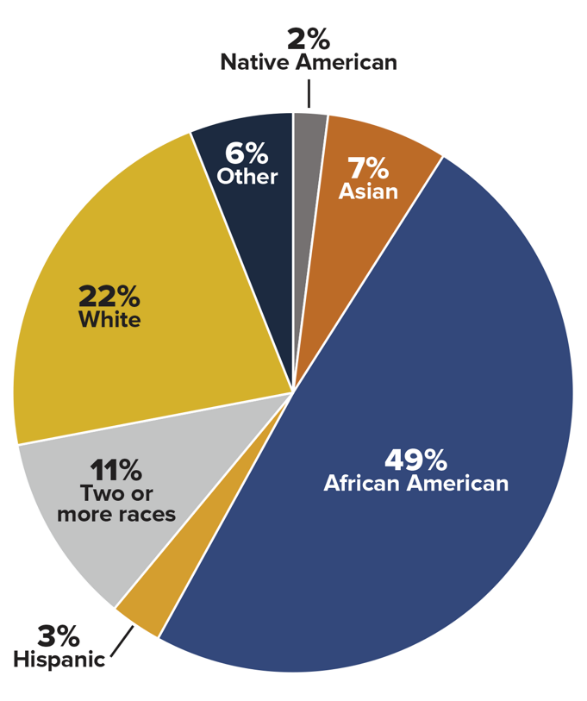 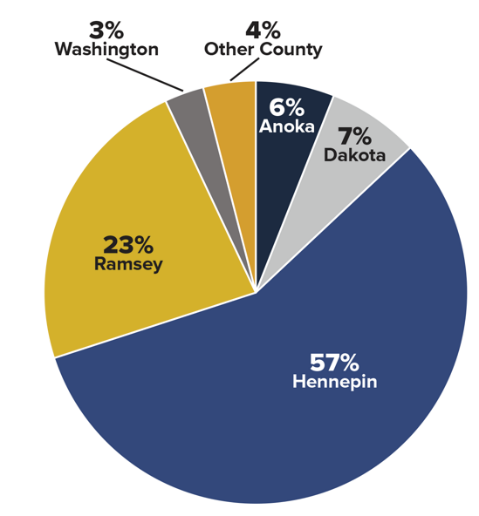 49%
Black
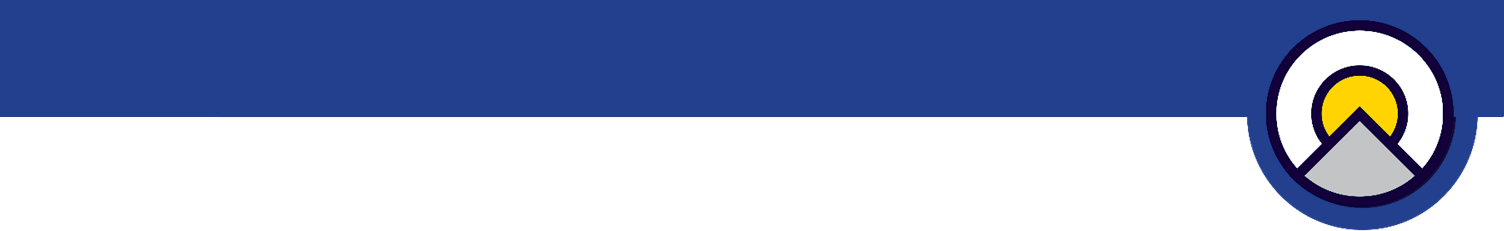 EMPLOYMENT OUTCOMES - BY PROGRAM
*July 1 2021 – March 8, 2022
[Speaker Notes: Do we need to update this slide? Also, should we have average salary numbers for each industry rather than an average of all of them?]
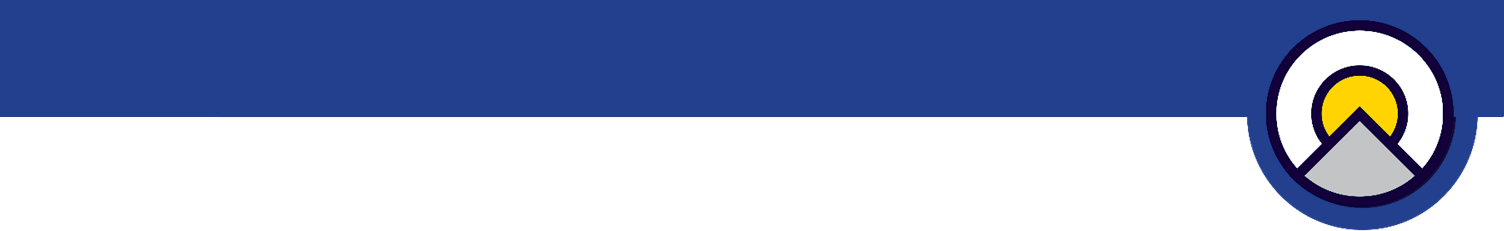 SUMMIT PERFORMANCE & GROWTH
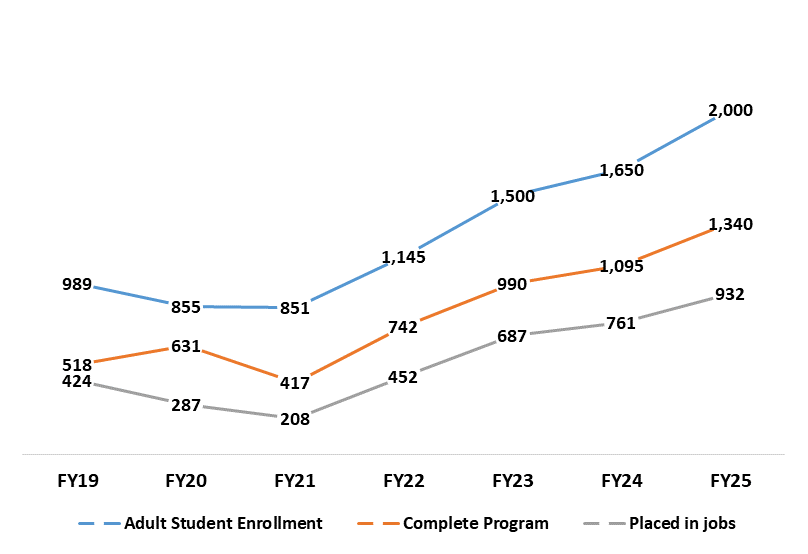 Actual
Actual
Actual
Goal
Goal
Goal
Goal
[Speaker Notes: Do we need to update this slide? Also, should we have average salary numbers for each industry rather than an average of all of them?]
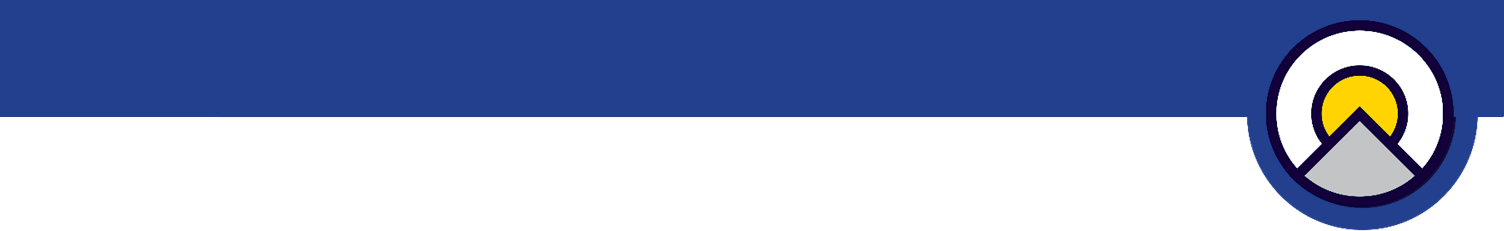 THE METRO WIDE VIRTUAL NETWORK
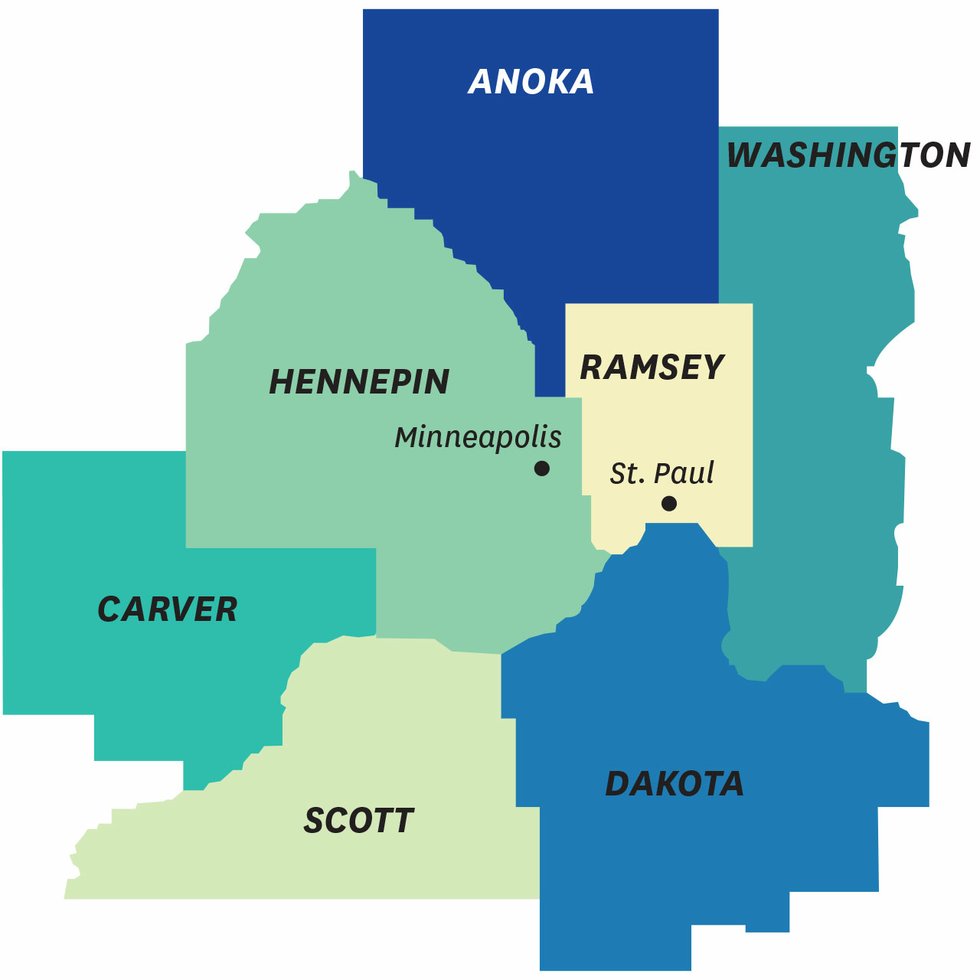 A local virtual network will connect low-income communities of color to in-demand, high-wage IT occupations and employers.

Summit Academy OIC will expand accredited training offerings to broader metro area, at no out-of-pocket costs to the enrolled students.
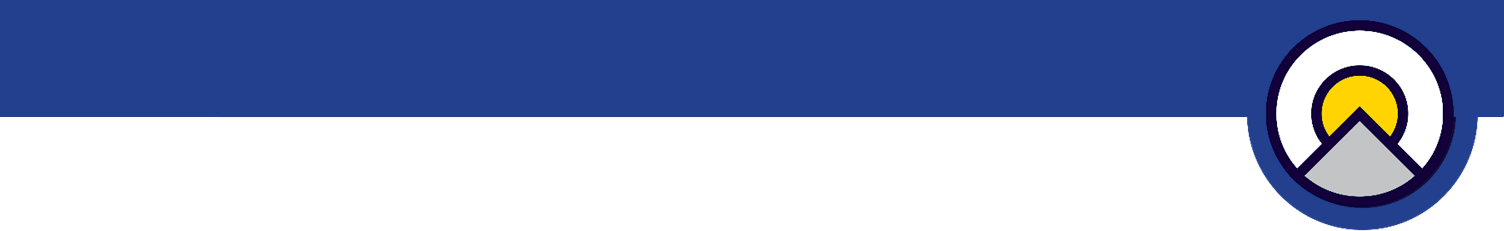 SUMMIT 2025: INVESTMENT IN THE FUTURE
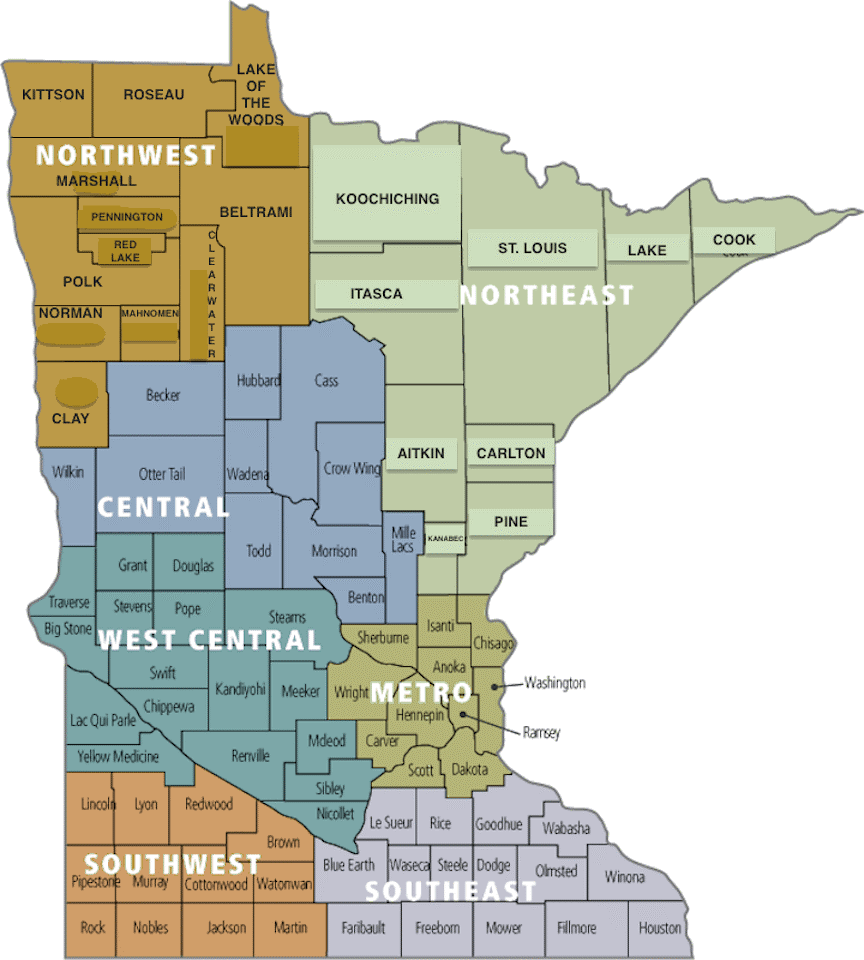 STATEWIDE REGIONAL VIRTUAL NETWORK
Expansion of local virtual delivery system to reach communities statewide.
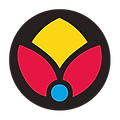 EMPLOYER 
& 
COMMUNITY PARTNERS
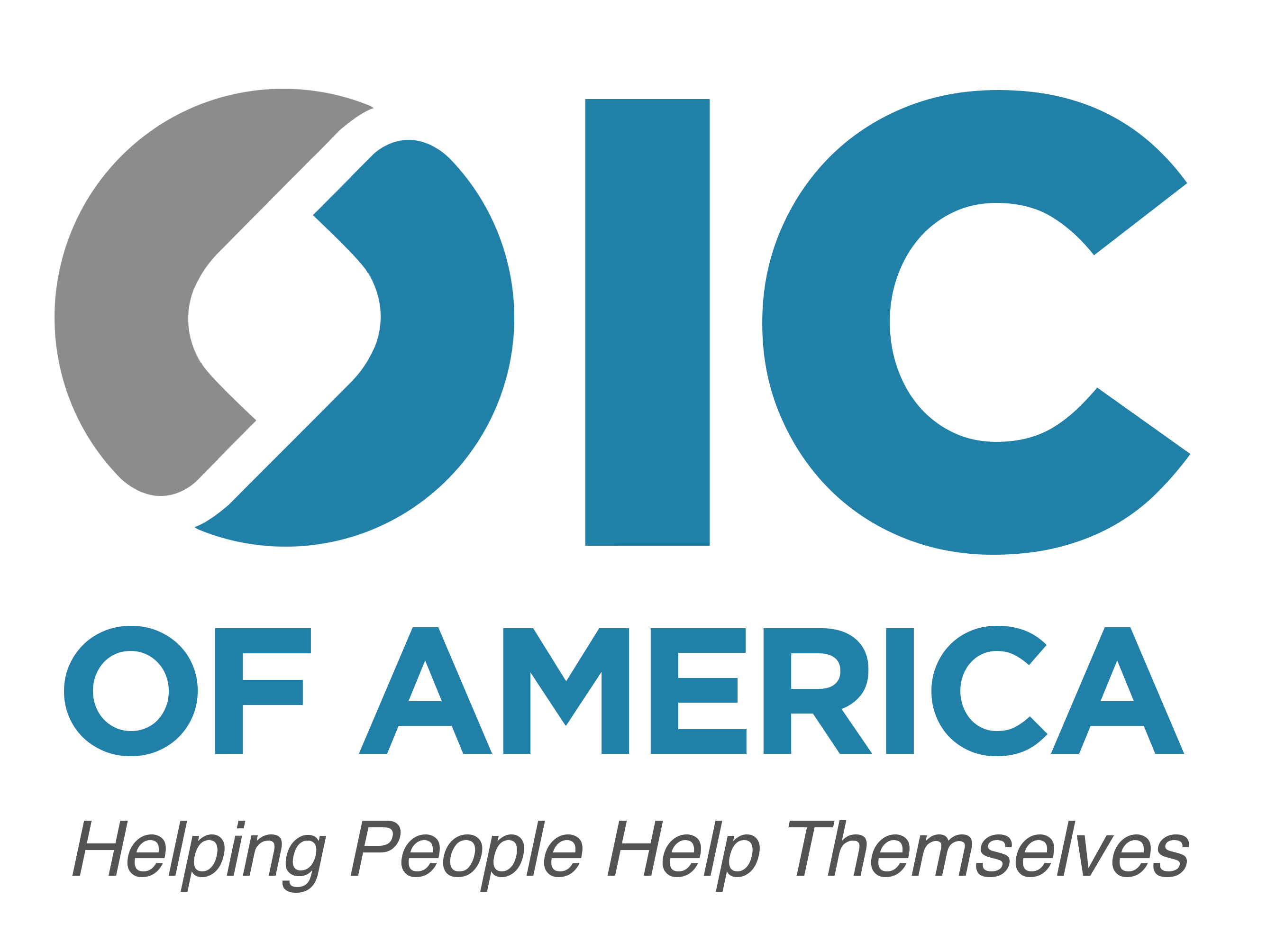 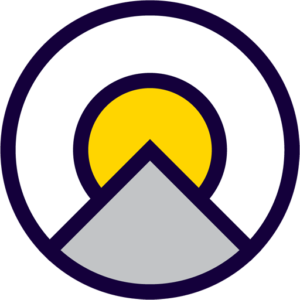 PEER INSTITUTION ADVISORY COMMITTEE
FEDERAL & STATE GUIDANCE
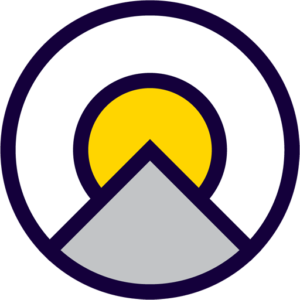 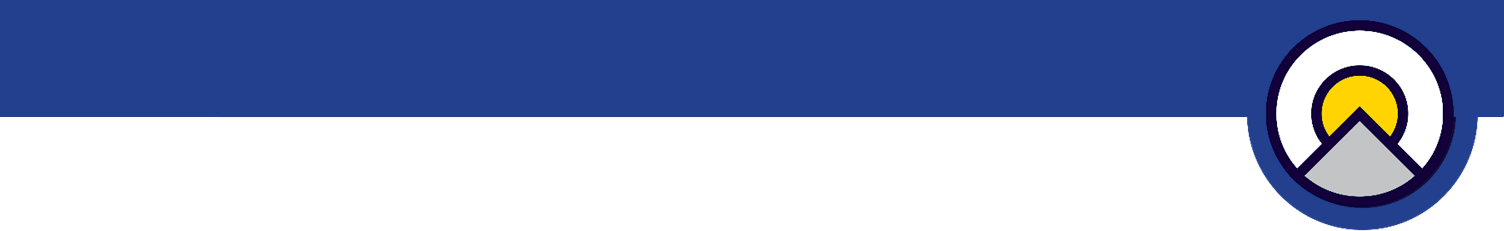 STUDENT SUCCESS
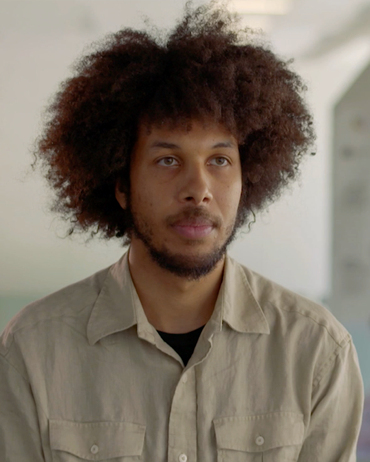 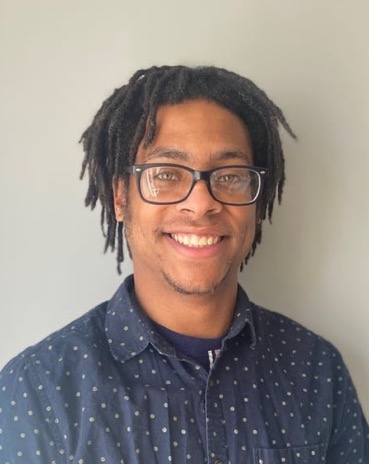 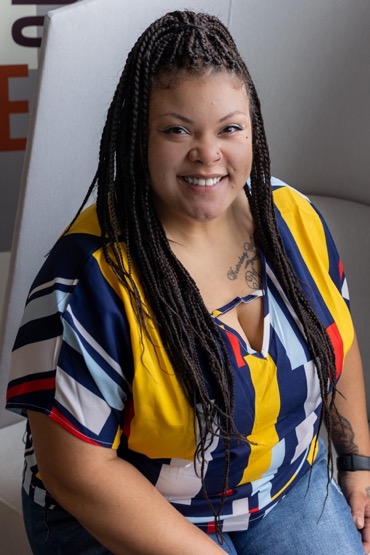 Gerald Graffunder
2021 Graduate

Service Desk Technician at Atomic Data

Gerald enrolled at Summit when his job in special education was eliminated when the pandemic began.
Angel Morris
2020 Graduate

Service Desk Technician at Atomic Data

Angel enrolled when she was let go from her retail job at the start of the pandemic.
Azra Jones
2021 Graduate

Software Enterprise Apprentice at U.S. Bank

Azra left his part-time, low-wage job as a grocery store clerk to enroll at Summit.
[Speaker Notes: New slide:  Highlight stories for two graduates – one from US Bank and one from Atomic Data.]
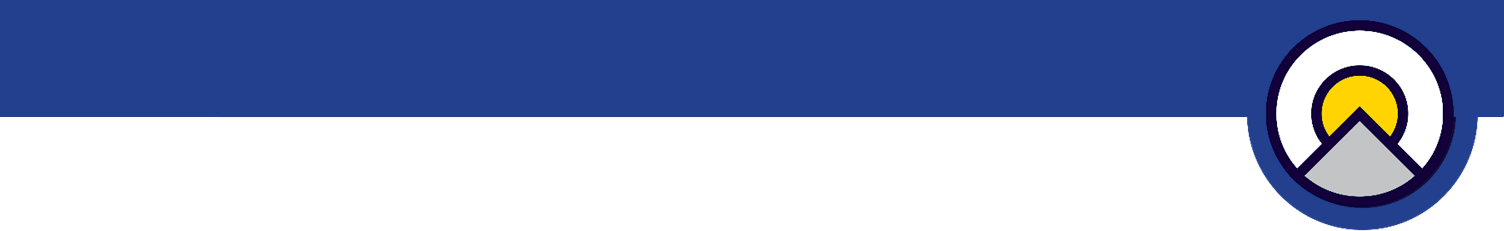 INVESTMENT IN THE FUTURE
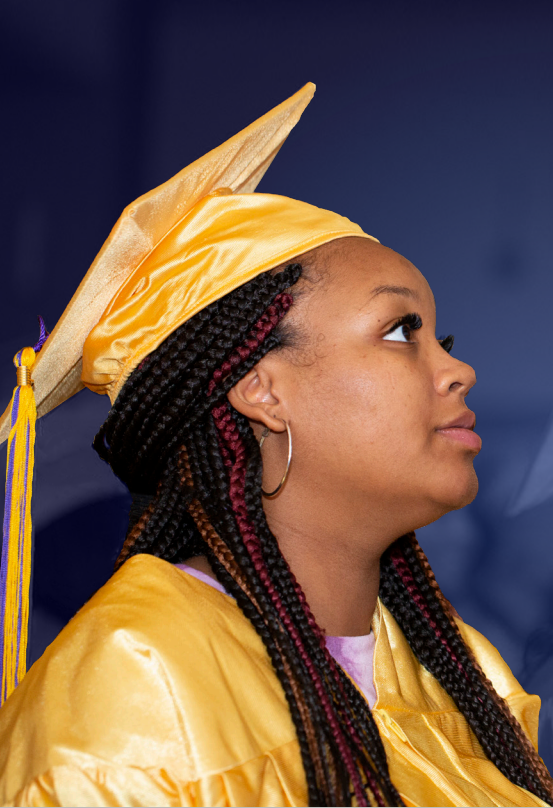 Summit has received direct appropriations from the legislature since 2017

These investments have allowed Summit to strategically expand our offerings to meet growing employer demand

As a result, Summit’s placement ratio far exceeds industry standards

Reliable, predictable state funding allows us to grow to meet employer needs in an ever-changing economy

Request  to move Summit funding to the General Fund base and expand funding to implement metro and statewide virtual networks
[Speaker Notes: New slide – problem/solution:  state appropriates funding from workforce development fund just two years at a time (no permanent funding).  Solution:  Summit needs a stable General Fund appropriation.]
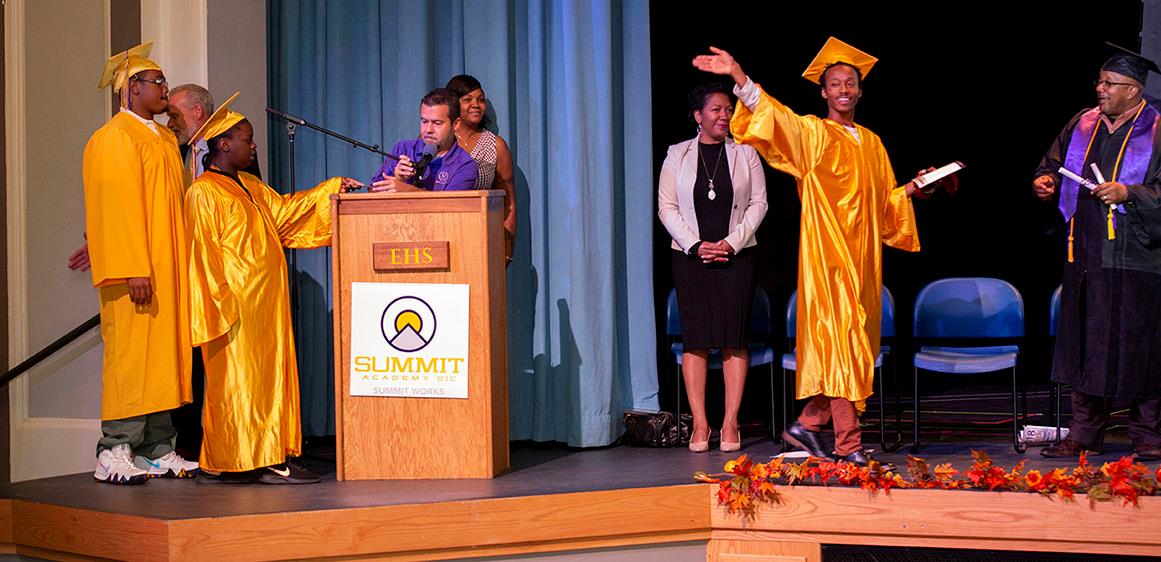 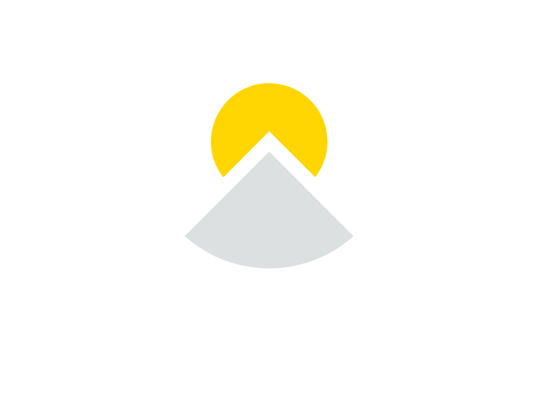 Contact: 
Leroy West, President 
lwest@saoic.org
Tel: 612.278.5240
[Speaker Notes: New slide – add contact information for Summit Academy]